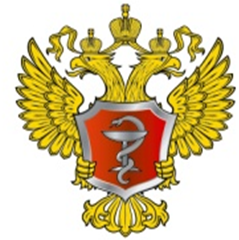 МИНИСТЕРСТВО ЗДРАВООХРАНЕНИЯ РОССИЙСКОЙ ФЕДЕРАЦИИ
Состояние, задачи, проблемы демографической статистики и статистики здравоохранения и пути их решения
РОССИЯ 2016
Индикативные медико-демографические показатели 
по указам Президента Российской Федерации от 7 мая 2012 г.
2
* За 6 месяцев 2016 года
Число умерших по месяцам в 2015-2016 гг. (абс.)
Показатели общей смертности за 2015 год и за январь-август 2016 года 
(на 1000  населения)
-4,3%
-2,9%
-5%
-3,6%
-2,9%
-3,7%
- 2%
Распоряжение Правительства Российской Федерации («дорожная карта»)от 28 декабря 2012 г. № 2599-р
Показатели структурных преобразований системы оказания медицинской помощи
Динамика показателей в 2011-2015 гг.
4
Изменения в действующие формы федерального и отраслевого статистического наблюдения
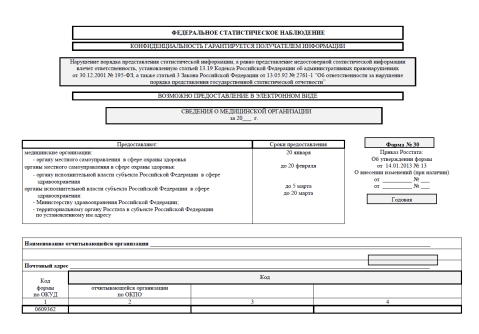 Форма № 30
«Сведения о медицинской организации»
Внесены изменения:
В таблицу 1001 «Кабинеты, отделения, подразделения» добавлены строки:
В таблицу 1050 включены сведения о численности детского населения в возрасте 0-4 года, 5-9 лет, 10-14 лет.
Изменения в действующие формы федерального и отраслевого статистического наблюдения
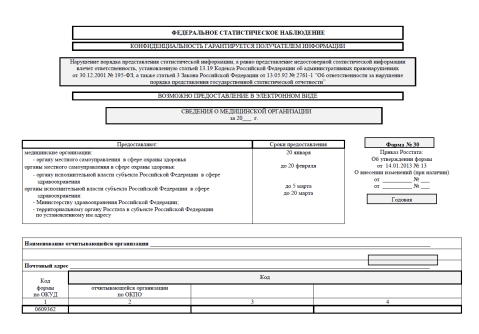 Форма № 30
«Сведения о медицинской организации»
Внесены изменения:
В таблицу 2120 «Медицинская помощь, оказанная бригадами скорой медицинской помощи при выездах»:
Изменения в действующие формы федерального и отраслевого статистического наблюдения
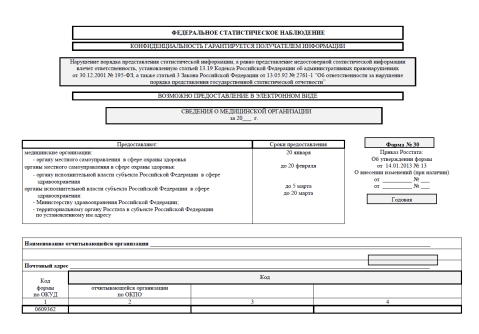 Форма № 30
«Сведения о медицинской организации»
Внесены изменения:
В таблицу 2200 «Сведения о деятельности бригад скорой медицинской»:
Изменения в действующие формы федерального и отраслевого статистического наблюдения
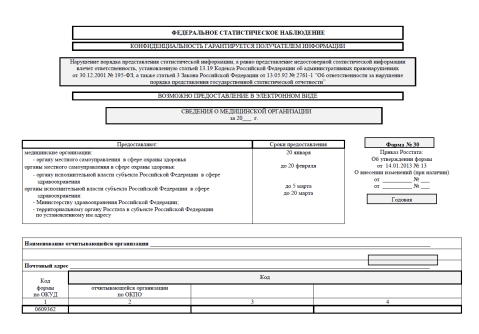 Форма № 30
«Сведения о медицинской организации»
Внесены изменения в таблицу 2350:
Изменения в действующие формы федерального и отраслевого статистического наблюдения
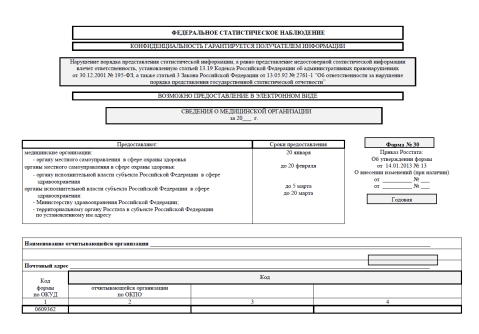 Форма № 30
«Сведения о медицинской организации»
Внесены изменения в таблицу 2420:
*  мужчины от 18 до 59 лет включительно,  женщины от 18 до 54 лет включительно
** мужчины 60 лет и старше,  женщины 55 лет и старше
Изменения в действующие формы федерального и отраслевого статистического наблюдения
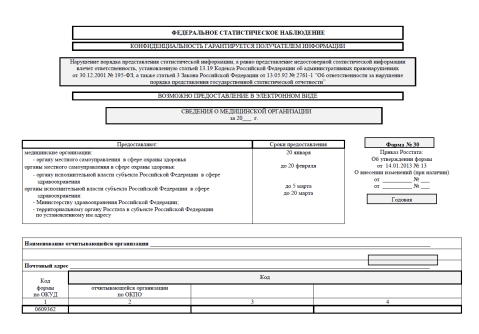 Форма № 30
«Сведения о медицинской организации»
В связи с отменой формы федерального статистического наблюдения № 31 «Сведения о медицинской помощи детям и подросткам-школьникам»:
 внесены изменения в таблицу 2510 «Профилактические осмотры и диспансеризация, проведенные медицинской организацией»:
добавлена строка «школьники» и распределение их по группам здоровья в соответствующих графах
добавлена таблица 2650 о грудном вскармливании:
Изменения в действующие формы федерального и отраслевого статистического наблюдения
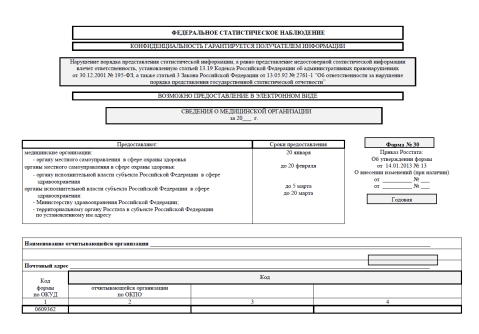 Форма № 30
«Сведения о медицинской организации»
Исключена таблица  3201 «Транфузионная помощь», изменена таблица  3200 «Переливание крови и кровезаменяющих жидкостей»
3. Трансфузионная помощь
(3200)	     	                                                                      Коды по ОКЕИ: человек – 792, единица – 642, литр  112
Изменения в действующие формы федерального и отраслевого статистического наблюдения
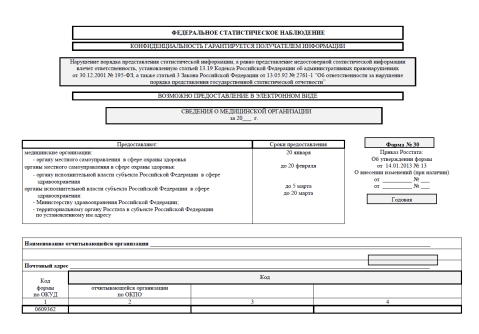 Форма № 30
«Сведения о медицинской организации»
Внесены изменения в таблицу 5300  «Деятельность лаборатории»
Изменения в действующие формы федерального и отраслевого статистического наблюдения
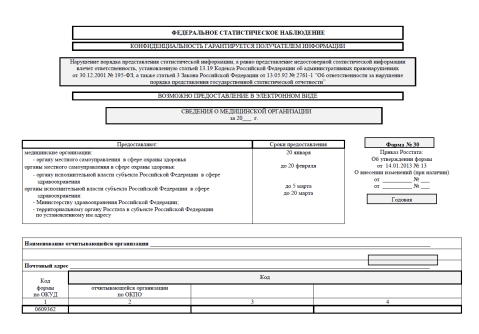 Форма № 30
«Сведения о медицинской организации»
Добавлена таблица  5301
Изменения в действующие формы федерального и отраслевого статистического наблюдения
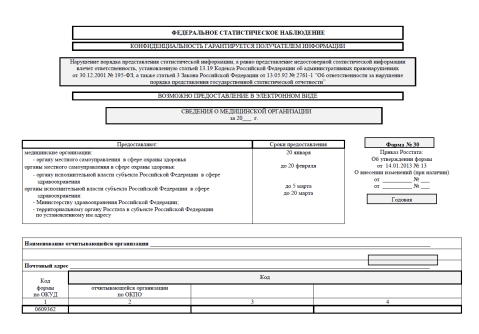 Форма № 30
«Сведения о медицинской организации»
Добавлена таблица  5302 «Оснащение лаборатории оборудованием»
Изменения в действующие формы федерального и отраслевого статистического наблюдения
Форма № 30
«Сведения о медицинской организации»
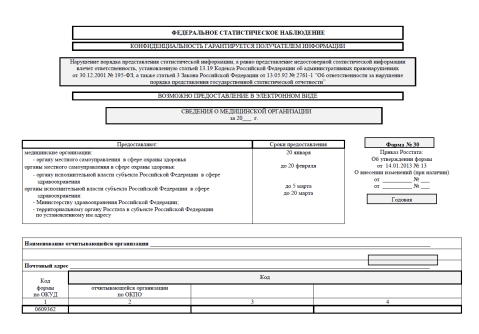 Таблица  5302 «Оснащение лаборатории оборудованием» (продолжение)
(5301)																Код по ОКЕИ: единица - 642
Изменения в действующие формы федерального и отраслевого статистического наблюдения
Форма № 30
«Сведения о медицинской организации»
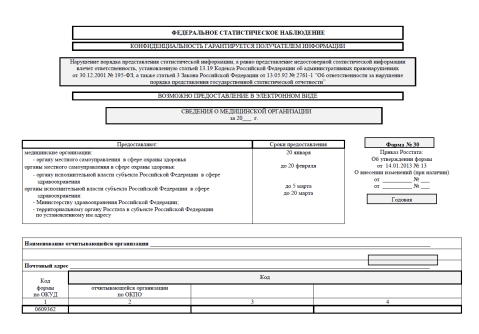 Таблица  5302 «Оснащение лаборатории оборудованием»  (продолжение)
Изменения в действующие формы федерального и отраслевого статистического наблюдения
Форма № 30
«Сведения о медицинской организации»
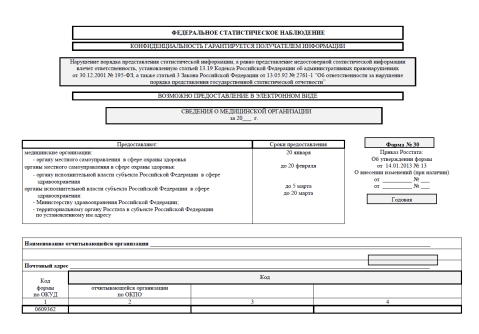 Исключена таблица 5452, в таблицу  5450 «Оснащение станции (отделения) скорой медицинской помощи» внесены изменения:
Изменения в действующие формы федерального и отраслевого статистического наблюдения
Форма № 30
«Сведения о медицинской организации»
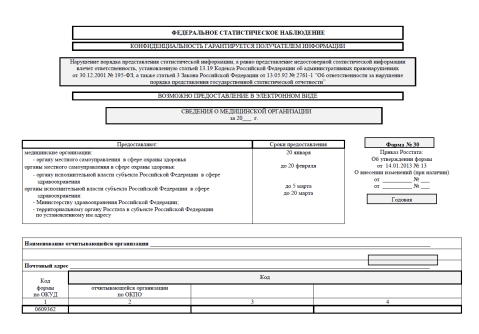 Исключена таблица 5501 «Структура прижизненных патологоанатомических и цитологических исследований по категориям сложности», в таблицу  5500 «Прижизненные патолого-анатомические исследования биопсийного (операционного) материала» внесены изменения:
Прижизненные патолого-анатомические исследования биопсийного (операционного) материала
Изменения в действующие формы федерального и отраслевого статистического наблюдения
Форма № 30
«Сведения о медицинской организации»
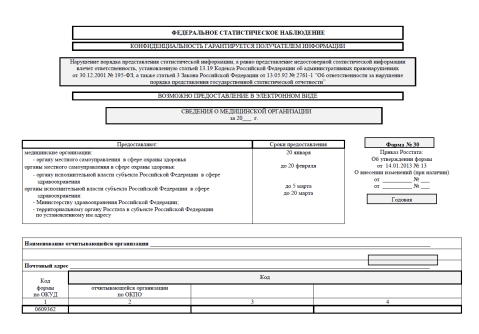 в таблицу  5503 «Посмертные патолого-анатомические исследования (вскрытия)» внесены изменения:
Изменения в действующие формы федерального и отраслевого статистического наблюдения
Форма № 30
«Сведения о медицинской организации»
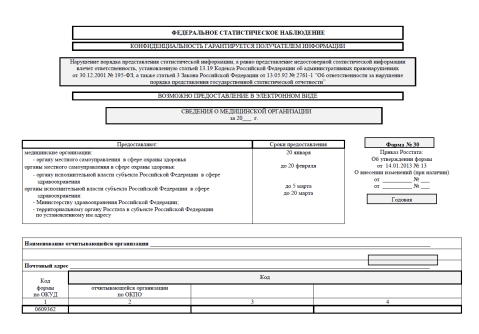 Добавлена  таблица 5461, внесены изменения в таблицы 5502 и 5505
(5461)                                                                                   				        Коды по ОКЕИ: единица – 642
Наличие лабораторной информационной системы (да – 1, нет – 0) 1 _______, 
лабораторная информационная система лицензионная (да – 1, нет – 0) 2 _______.
(5502)                                                                                                                                                                    Коды по ОКЕИ:   единица – 642
Число обслуживаемых медицинских организаций по прижизненным патолого-анатомическим исследованиям биопсийного и операционного материала 1 __________ , 
из них: медицинских организаций, оказывающих медицинскую помощь в амбулаторных условиях 2 __________ , 
число обслуживаемых медицинских организаций по прижизненным цитологическим исследованиям 3 ___________ ,  
из них: медицинских организаций, оказывающих медицинскую помощь в амбулаторных условиях 4 __________ .
(5505)  	                                                                                                                                                           Коды по ОКЕИ: единица  642
Число обслуживаемых медицинских организаций по посмертным патолого-анатомическим исследованиям всего 1 _____________ , 
из них: медицинских организаций,  оказывающих медицинскую помощь в амбулаторных условиях 2 _____________ .
Изменения в действующие формы федерального и отраслевого статистического наблюдения
Форма № 30
«Сведения о медицинской организации»
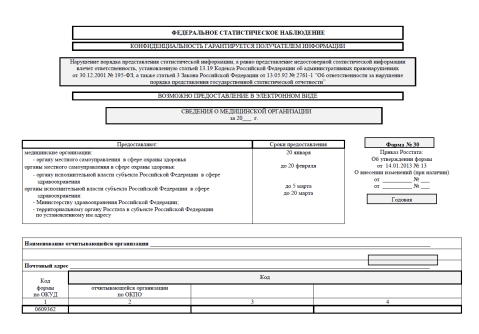 Добавлена таблица  5600 «Аппараты и оборудования станций переливания крови»:
Изменения в действующие формы федерального и отраслевого статистического наблюдения
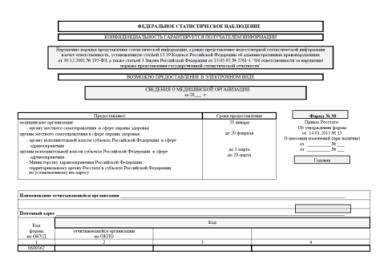 Форма № 12 
 «Сведения о числе заболеваний,  зарегистрированных у пациентов, проживающих в районе обслуживания медицинской организации»
Добавлены:
Внесены изменения:
Из формы федерального статистического наблюдения № 31 «Сведения о медицинской помощи детям и подросткам-школьникам»:
сведения о заболеваемости детей первого года жизни;
о числе новорожденных, поступивших под наблюдение медицинской организации; 
о числе новорожденных, обследованных на фенилкетонурию, врожденных гипотериоз, галактоземию, андрогенитальный синдром, муковисцидоз; 
о числе новорожденных: осмотренных на 1 этапе аудиологического скрининга, 
из числа выявленных с нарушением слуха на 1 этапе – обследовано на 2 этапе аудиологического скрининга;
о числе детей в возрасте 0-4 года и 5-9 лет, взятых под диспансерное наблюдение
Включены сведения о заболеваемости детей  в возрасте 0-4 года и 5-9 лет:
в таблицу  1000 добавлены:
 дополнительные графы 5 и 6;

дополнительные строки:
5.9. –  рахит,
6.2 – детский аутизм, атипичный аутизм, синдром Ретта, дезинтегративное  расстройство детского возраста.

Строка 6.2 также включена в таблицу 2000 – о  заболеваемости детей в возрасте 15-17 лет .

В таблицу 3000 включена строка 3.2.1 – лейомиома матки.
Изменения, которые вносятся в действующие формы федерального и отраслевого статистического наблюдения
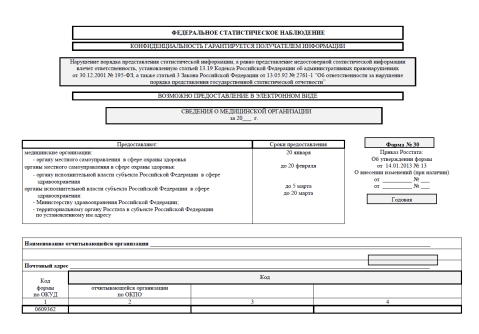 Форма № 14 «Сведения о деятельности подразделений медицинской организации, оказывающих медицинскую помощь в стационарных условиях»
Внесены изменения: 
в таблицах 4000 и 4001 расширена информациях об операциях на нервной системе:
Изменения, которые вносятся в действующие формы федерального и отраслевого статистического наблюдения
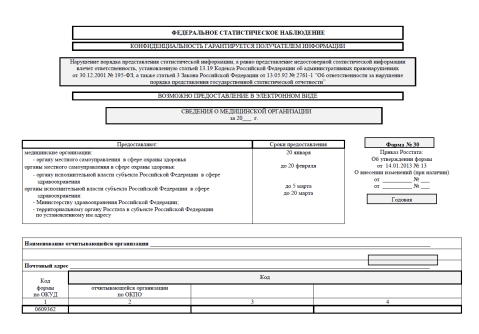 Форма № 14 «Сведения о деятельности подразделений медицинской организации, оказывающих медицинскую помощь в стационарных условиях»
Внесены изменения: 
в таблицу 4001 введена дополнительная строка  4.6. – «интравитреальное введение ингибитора ангиогенеза»
в таблице 4200 изменен перечень операций на органе зрения  с использованием микрохирургического оборудования и лазерной аппаратуры, 
    добавлена строка о кохлеарной имплантации из числа слухоулучшающих операций
Изменения, которые вносятся в действующие формы федерального и отраслевого статистического наблюдения
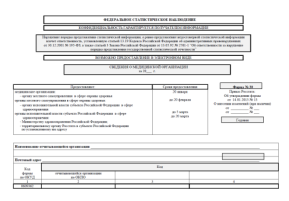 Форма № 19 
«Сведения о детях-инвалидах»
Внесены изменения:

Выделены сведения:
     о детях-сиротах из числа детей-инвалидов;

     о детях-инвалидах, проживающих в интернатных учреждениях системы Минздрава России, Минобразования России и Минтруда России, получивших медицинскую реабилитацию;

    в таблицу 2000 «Распределение детей-инвалидов по заболеванию, обусловившему инвалидность» включены сведения о детях-инвалидах, инвалидность которых обусловлена:  слепотой обоих глаз, 
    кондуктивной двухсторонней потерей слуха,
    нейросенсорной двухсторонней потерей слуха
Изменения, которые вносятся в действующие формы федерального и отраслевого статистического наблюдения
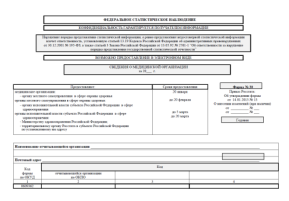 Форма № 19 
«Сведения о детях-инвалидах»
Внесены изменения:

Выделены сведения:
     о детях-сиротах из числа детей-инвалидов;

     о детях-инвалидах, проживающих в интернатных учреждениях системы Минздрава России, Минобразования России и Минтруда России, получивших медицинскую реабилитацию;

    в таблицу 2000 «Распределение детей-инвалидов по заболеванию, обусловившему инвалидность» включены сведения о детях-инвалидах, инвалидность которых обусловлена:  слепотой обоих глаз, 
    кондуктивной двухсторонней потерей слуха,
    нейросенсорной двухсторонней потерей слуха
Изменения в действующие формы федерального и отраслевого статистического наблюдения
Форма № 13
«Сведения о  беременности с абортивным исходом», 
утверждена приказом Росстата от 30.12.2015 № 672, вводится  с отчета за 2016 год
Раздел I.  Беременность с абортивным исходом в срок до 12 недель
       В таблице 1000 раздела I отражаются сведения о беременности с абортивным исходом в срок до 12 недель. 
В графе 4 показывается общее число  беременностей с абортивным исходом в срок до 12 недель, 
в графах 5-9 – распределение по возрастам.
Из графы 4 выделяются: беременность с абортивным исходом  у первобеременных (графа 10), у ВИЧ-инфицированных (графа 11). 
          По строкам 2-9 отражаются:  внематочная беременность (строка 2),  пузырный занос (строка 3), 
другие анормальные продукты зачатия (строка 4),самопроизвольный аборт (строка 5), медицинский аборт (строка 6), 
другие виды аборта (строка 7), аборт неуточненный (строка 8), неудачная попытка аборта (строка 9).  
	По подтабличной строке 1100 отражаются осложнения, вызванные абортом, внематочной и молярной беременностью; 
	по подтабличной строке 1200 - медицинский аборт, произведенный по медицинским показаниям и  медикаментозным методом. 
Раздел II.  Беременность с абортивным исходом в срок c 12 до 22 недель
          В таблице 2000 раздела II отражаются сведения о беременности с абортивным исходом в срок c 12 до 22 недель.
 В графе 4 показывается общее число  беременностей с абортивным исходом в срок c 12 до 22 недель,
 в графах 5-9 – распределение по возрастам. 
Из графы 4 выделяются: беременность с абортивным исходом  у первобеременных (графа 10), 
у ВИЧ-инфицированных (графа 11). 
          По строкам 2-8 отражаются:  внематочная беременность (строка 2), другие анормальные продукты зачатия (строка 3), 
самопроизвольный аборт (строка 4), медицинский аборт (строка 5), другие виды аборта (строка 6), аборт неуточненный (строка 7), 
неудачная попытка аборта (строка 8).  
              По подтабличной строке 2100 отражаются осложнения, вызванные абортом, внематочной и молярной беременностью; 
	по подтабличной строке 2200 - медицинский аборт, произведенный по социальным показаниям, 
	по подтабличной строке 2300 – медицинский аборт, произведенный медикаментозным методом.
Раздел III. Структура смертности от беременности с абортивным исходом 
Структуру смертности от беременности с абортивным исходом отражают в разделе III (таблица 3000). 
 Информацией для заполнения таблицы 3000 являются медицинские свидетельства о смерти и первичная учетная 
медицинская документация (№ 066/у-02 «Статистическая карта выбывшего из стационара»,
 № 111/у «Индивидуальная карта беременной и родильницы», № 002/у «Журнал учета приема беременных, рожениц и родильниц», 
№ 096/у «История родов», № 010/у «Журнал записи родов в стационаре»).
Изменения в действующие формы федерального и отраслевого статистического наблюдения
Форма №  57
«Сведения о травмах, отравлениях и некоторых других последствиях воздействия внешних причин», 
утверждена приказом Росстата от 16.05.2016 № 232, вводится  с отчета за 2016 год
Форма состоит из таблиц, включающих сведения о травмах, отравлениях и внешних причинах у детского населения (1000) и взрослого населения (2000),  включая население старше трудоспособного возраста (3000).

Таблицы для каждой возрастной группы содержат сведения о травмах, отравлениях и некоторых других последствиях воздействия внешних причин, классифицируемых по блокам и рубрикам МКБ-10 по характеру травмы и внешним причинам.

Все  травмы, отравления  и некоторые другие последствия воздействия внешних причин подлежат двойному кодированию: каждому записанному состоянию (из класса XIX МКБ-10) должна  соответствовать в зависимости от обстоятельств травмы или отравления внешняя причина (ХХ класс МКБ-10). 

В первичной медицинской документации в случае травмы или отравления должны быть указаны 2 кода МКБ-10: 
один из класса XIX по характеру травмы или отравления, 
второй – из класса ХХ (внешние причины). 
Эти коды служат основанием для заполнения таблиц Формы. 
Одной травме (отравлению) может соответствовать только одна внешняя причина.
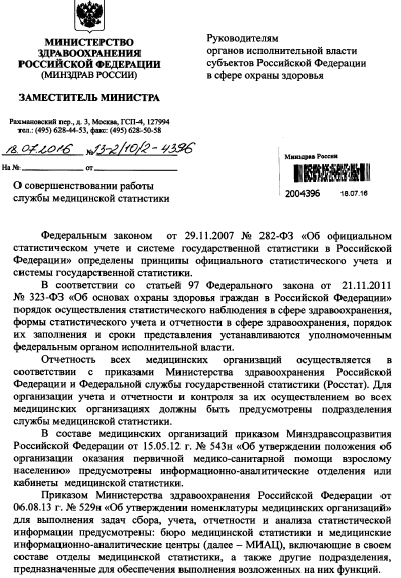 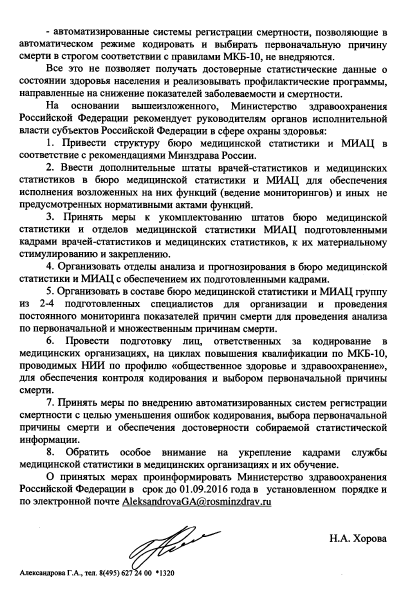 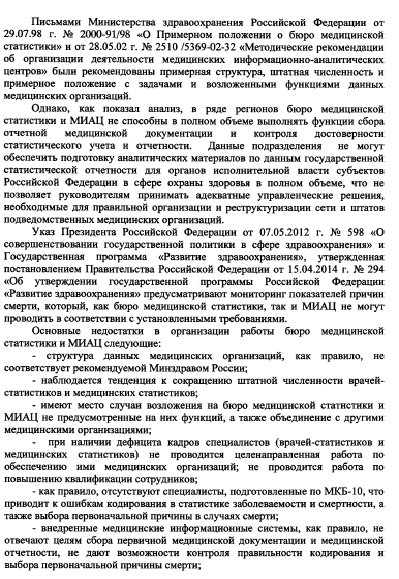 Нормативные правовые акты, определяющие доступность медицинской помощи
Программа государственных гарантий бесплатного оказания гражданам медицинской помощи на 2016 год, утвержденная постановлением Правительства Российской Федерации от 19 декабря 2015 г. № 1382;

 Приказ Минздрава России от 23 июня 2015 г. № 361н «О внесении изменений в приказ Министерства здравоохранения и социального развития Российской Федерации от 15 мая 2012 г. № 543н «Об утверждении Положения об организации оказания первичной медико-санитарной помощи взрослому населению» (зарегистрирован в Минюсте России 07 июля 2015 г., регистрационный № 37921)


 Приказ Минздрава России от 27 февраля 2016 г. № 132н (зарегистрирован в Минюсте России 22 марта 2016 г., регистрационный № 41485) «О  Требованиях к размещению медицинских организаций государственной системы здравоохранения и муниципальной системы здравоохранения исходя из потребностей населения»;

 Приказ Минздрава России от 8 июня 2016 г. № 358 «Об утверждении методических рекомендаций по развитию сети медицинских организаций государственной системы здравоохранения и муниципальной системы здравоохранения»
30
Картографический анализ доступности медицинской помощи с использованием геоинформационной системы Минздрава России
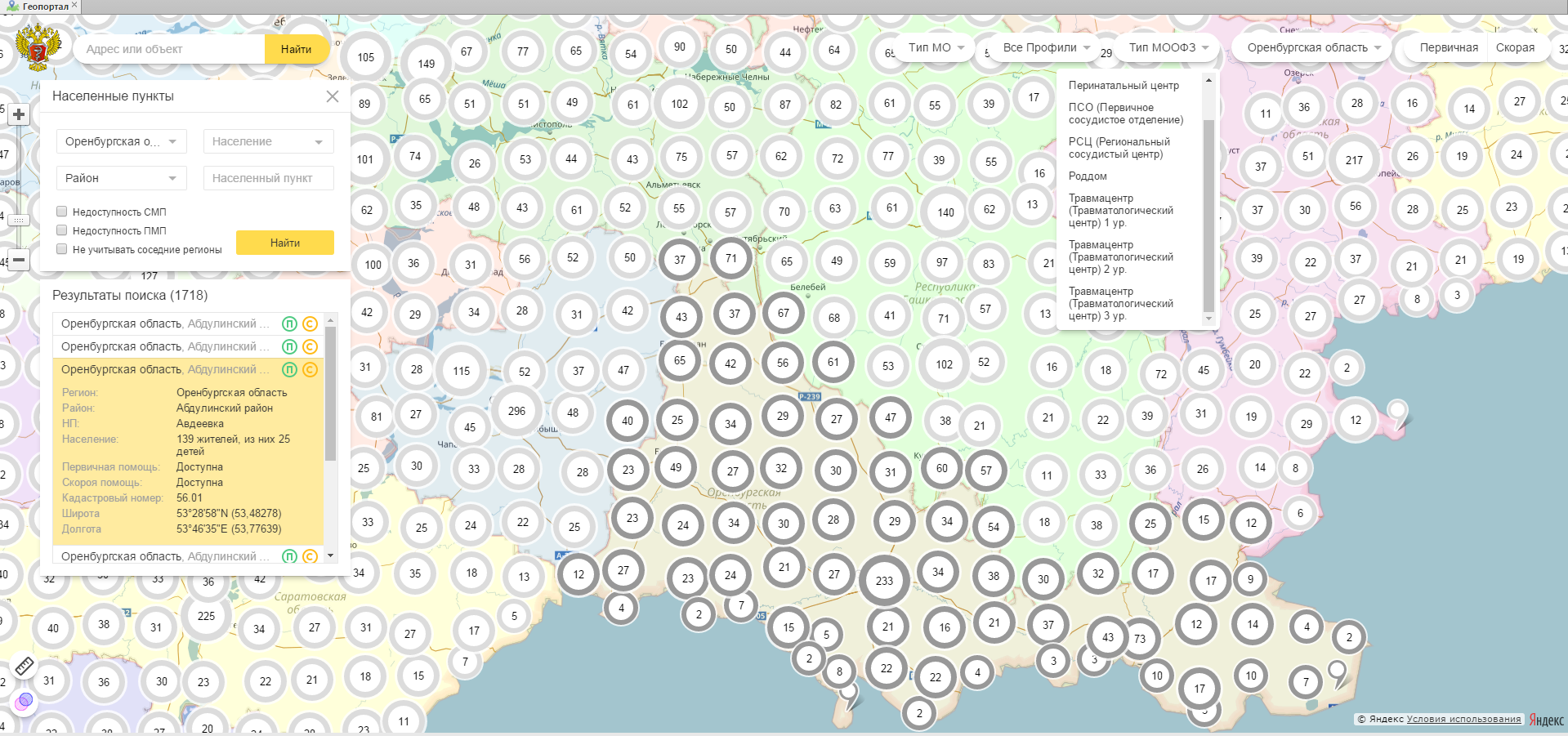 Медицинские организации (структурные подразделения медицинских организаций) граничащего субъекта Российской Федерации
Медицинские организации (структурные подразделения медицинских организаций) анализируемого субъекта Российской Федерации
Перечень населенных пунктов анализируемого субъекта Российской Федерации
31
Оценка инфраструктуры здравоохранения субъекта Российской Федерации с использованием геоинформационной системы Минздрава России (на примере Оренбургской области)
Доступность медицинских организаций, оказывающих первичную медико-санитарную помощь (пример)
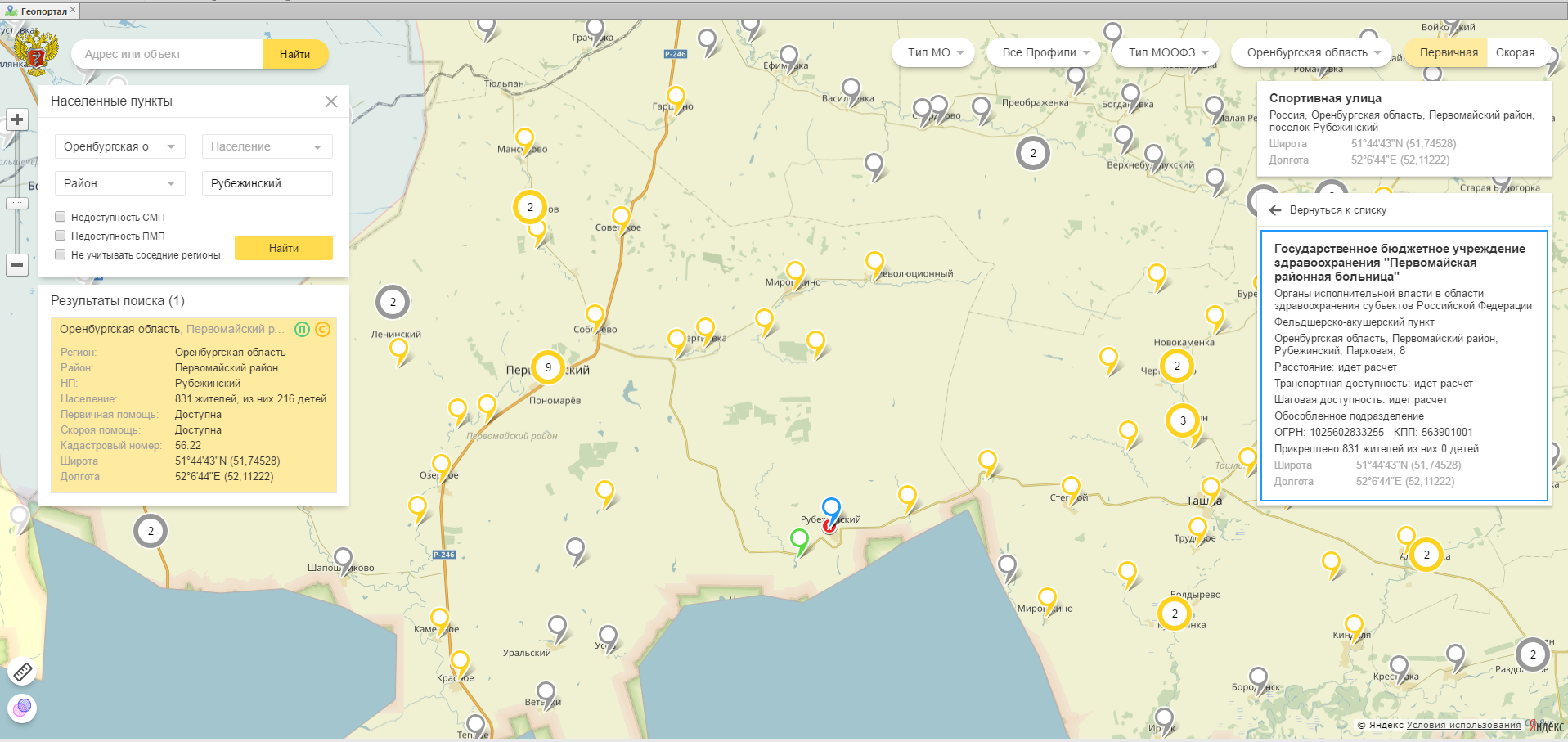 - шаговая доступность до медицинской организации
- транспортная доступность до медицинской организации
- вне зоны транспортной доступности до медицинской организации
32
Оценка инфраструктуры здравоохранения субъекта Российской Федерации использованием геоинформационной системы Минздрава России (на примере Оренбургской области)
Доступность медицинских организаций, оказывающих специализированную медицинскую помощь и скорую медицинскую помощь (пример)
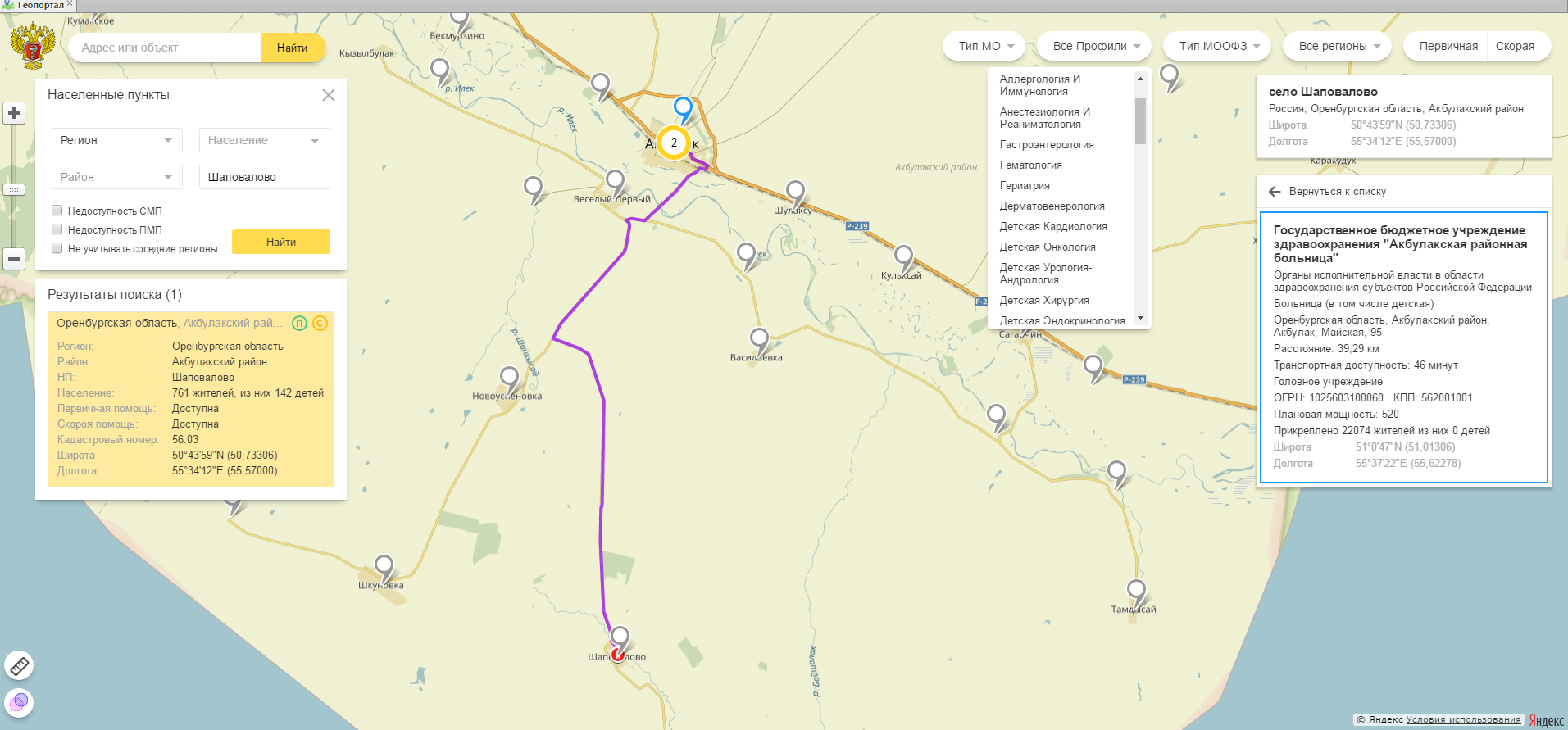 Возможность выбора медицинской организации в зависимости от профиля медицинской помощи
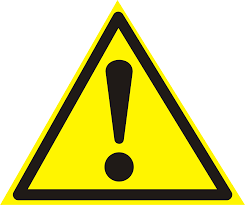 33
Результаты оценки количества населенных пунктов и численности населения в субъектах ПФО с использованием геоинформационной системы Минздрава России
34
Результаты оценки доступности первичной медико-санитарной помощи в субъектах ПФО с использованием геоинформационной системы Минздрава России
35
Результаты оценки доступности специализированной медицинской помощи в субъектах ПФО с использованием геоинформационной системы Минздрава России
36
МЕРОПРИЯТИЯ 
по обеспечению доступности медицинской помощи в населенных пунктах, находящихся вне зоны медицинского обслуживания
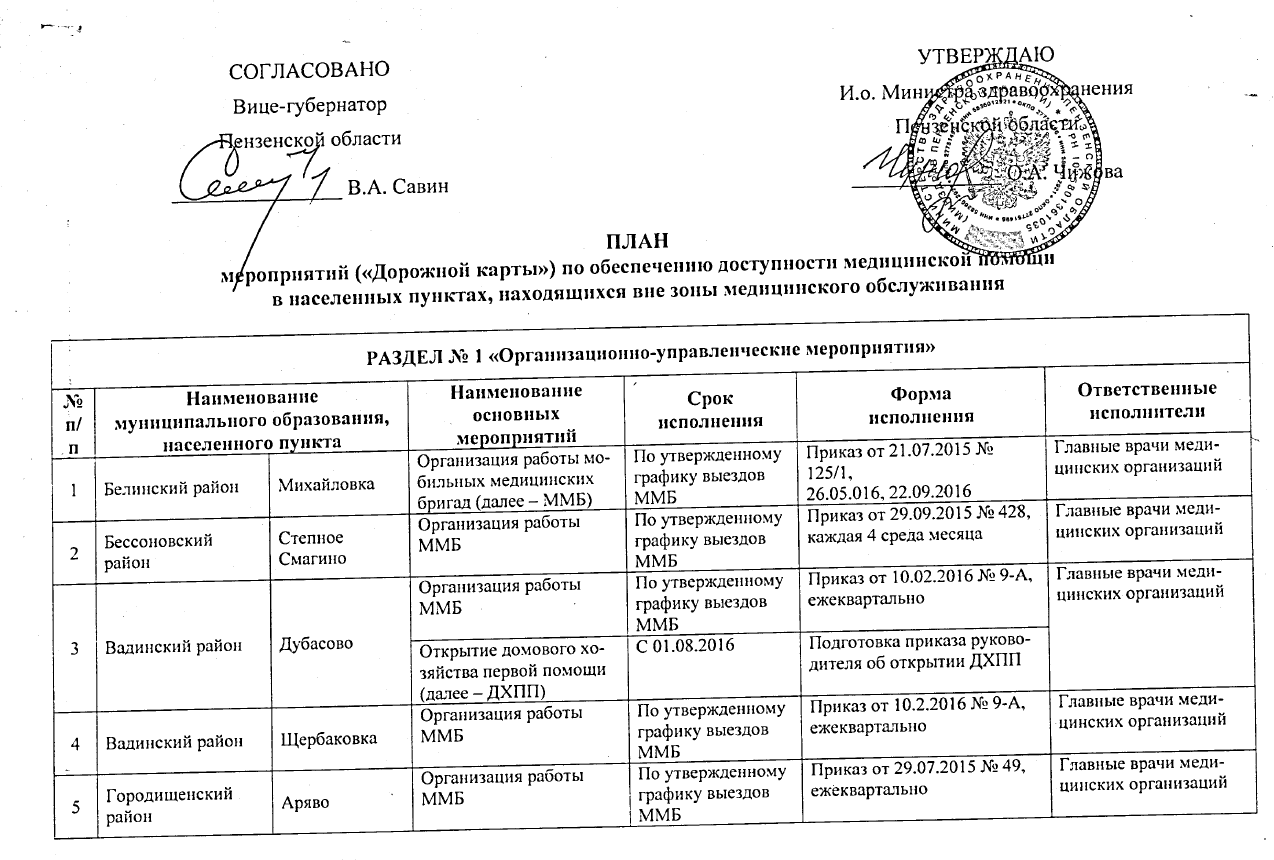 Дорожная карта должны содержать следующие разделы:
1. Организационно-управленческие мероприятия (организация работы мобильных медицинских бригад,  укрепление кадрового потенциала, организация телемедицинских консультаций и т.д.);
2. Материально-технические мероприятия (строительство (ремонт) объектов здравоохранения, приобретение медицинского оборудования, автотранспорта и т.д.);
3. Градостроительные и инфраструктурные мероприятия (организация движения муниципального автотранспорта, улучшение качества дорожного покрытия, строительство жилья для медицинских работников и т.д.); 
3. Нормативно-правовые мероприятия (заключение межрегиональных соглашения об оказании медицинской помощи, создание межведомственных рабочих групп и т.д.);
4. Иные.
Форма отчета об исполнении мероприятий («дорожной карты») по обеспечению доступности медицинской помощи в населенных пунктах, находящихся вне зоны медицинского обслуживания
Приоритетные  проекты по направлению  стратегического развития Российской Федерации «Здравоохранение»
39
Индикаторы приоритетных проектов по направлению стратегического развития 
Российской Федерации «Здравоохранение» (I)
40
Индикаторы приоритетных проектов по направлению стратегического развития Российской Федерации «Здравоохранение» (II)
41
Индикаторы приоритетных проектов по направлению стратегического развития Российской Федерации «Здравоохранение» (III)
42
KakorinaEP@rosminzdrav.ru